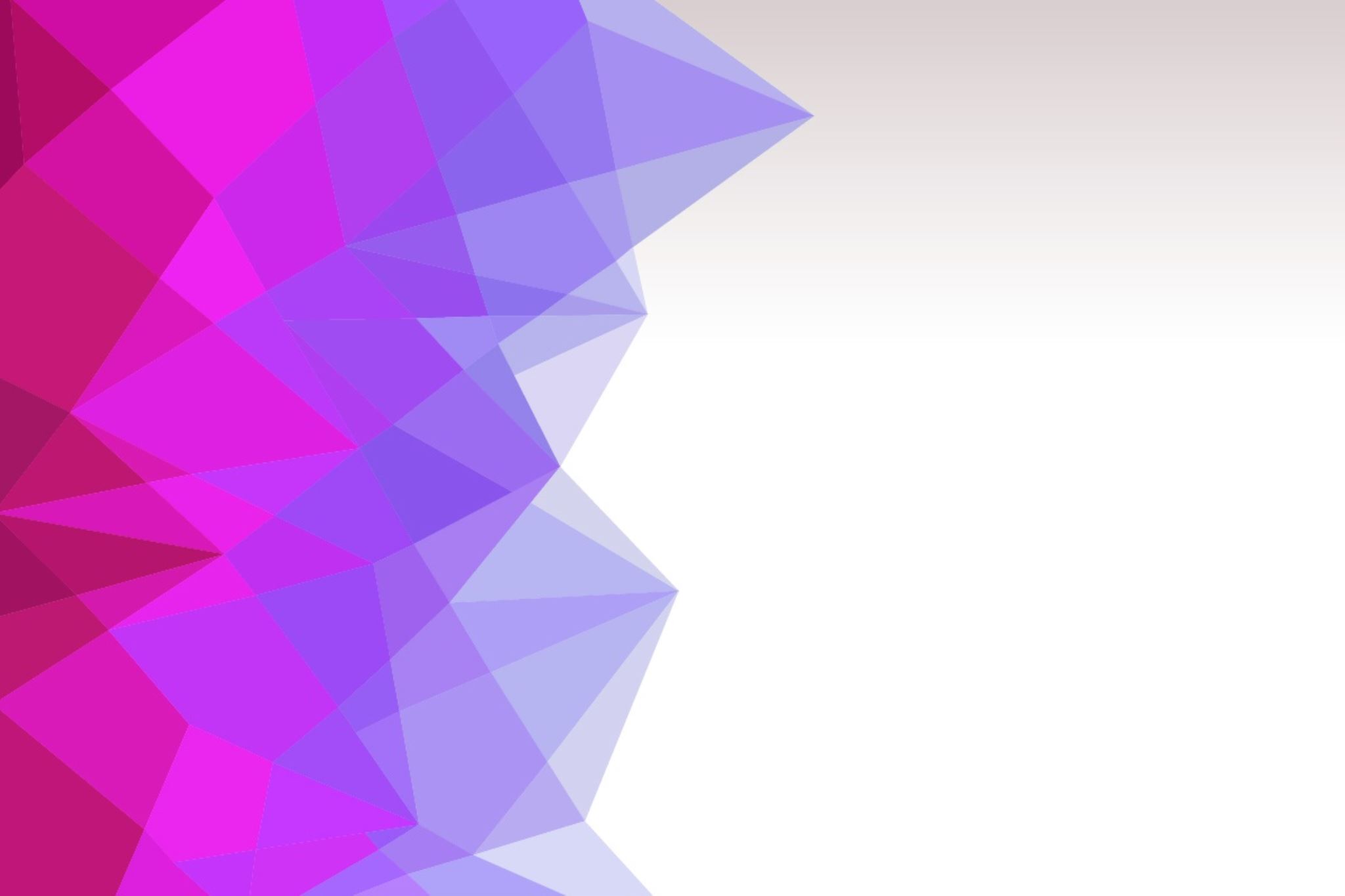 SUAM- SOGGETTO AGGREGATORE DELLA REGIONE MARCHE
Guida alla Convenzione
PREMESSA
La Convenzione per il «Servizio di guardiania (portierato/reception) e Servizi correlati per le Amministrazioni del territorio della Regione Marche» è stipulata dalla SUAM, in qualità di Soggetto aggregatore ai sensi dell’articolo 26 della Legge 488 del 1999.
Il Fornitore, mediante la stipula della suddetta Convenzione, è obbligato ad accettare i c.d. Ordinativi di Fornitura emessi dalle Amministrazioni contraenti, i quali rappresentano i contratti attuativi della Convenzione stessa.
La durata della Convenzione è di 48 mesi decorrenti dal 19/10/2020. All’interno del periodo di validità della Convenzione, sarà possibile emettere Ordinativi di Fornitura per importi complessivi pari al massimale contrattuale.
Alla scadenza della Convenzione, la SUAM potrà richiedere una proroga della stessa per un periodo non superiore a sei mesi; i relativi contratti attuativi (Ordinativi di fornitura) stipulati in forza della Convenzione sono parimenti prorogabili per la medesima durata (sei mesi, come sopra prevista). Nel periodo di proroga non possono essere emessi nuovi ordinativi di fornitura oltre a quelli per i quali è disposta proroga. In caso di proroga, il contraente è tenuto all’esecuzione delle prestazioni oggetto della Convenzione agli stessi - o più favorevoli - prezzi, patti e condizioni.
PREMESSA
La procedura di adesione, di seguito descritta, si conclude con l’emissione dell’Ordinativo di Fornitura. 

La definizione delle prestazioni è contenuta nel Piano dettagliato degli interventi che deve essere approvato esclusivamente dalle Amministrazioni contraenti. 

Il rapporto contrattuale, a seguito dell’emissione dell’Ordinativo di Fornitura, si instaura tra Amministrazione contraente e Fornitore.
OGGETTO DELLA CONVENZIONE1) Il Servizio ordinario di portierato/reception prevede la corresponsione di un canone. Allo scopo di fornire alle Amministrazioni contraenti un servizio più adattabile alle proprie esigenze, in considerazione delle caratteristiche e delle necessità individuate, sono stati configurate cinque diverse modalità di erogazione del servizio di portierato/reception dettagliatamente descritte all’art. 5 del Capitolato tecnico:- BASIC- MEDIUM- PLUS- REMOTO- PREMIUM2) Servizi specifici: attività a richiesta che prevedono la corresponsione di un corrispettivo extra canone:- PORTIERE AGGIUNTIVO- CENTRALINISTA- AUTISTA- PRESIDIO DELL’AUTOFFICINAN.B.: L’utilizzo della Convenzione e il conseguente affidamento dei servizi oggetto della stessa risultano obbligatoriamente subordinati all’emissione di un Ordinativo di Fornitura che comprenda almeno il servizio ordinario di portierato/reception. Non potranno, pertanto, essere emessi Ordinativi di Fornitura che abbiano ad oggetto solo i servizi specifici, diversi dal servizio di portierato/reception.
I FORNITORI
Lotto 1 – GRUPPO SERVIZI ASSOCIATI S.P.A. - CIG 8094793281- Servizio di portierato/reception ed attività correlate per gli enti del Servizio Sanitario della Regione Marche

Lotto 2 GRUPPO SERVIZI ASSOCIATI S.P.A. - CIG 8094794354 - Servizio di portierato/reception ed attività correlate per le sedi di amministrazioni pubbliche ed enti territoriali non ospedalieri

N.B. I contatti del Fornitore sono riportati nell’Allegato CONTATTI FORNITORE.
PROCEDURA DI ADESIONE ALLA CONVENZIONEL’Amministrazione contraente che intenda aderire alla Convenzione per  il Servizio di guardiania (portierato/reception) e servizi correlati per le Amministrazioni del territorio della Regione Marche dovrà: 1) Collegarsi al «Profilo del Committente – Soggetto Aggregatore SUAM», al seguente link: https://www.regione.marche.it/Entra-in-Regione/Soggetto-Aggregatore-SUAM.2) Selezionare la Sezione «Generali» all’interno della quale troverà un’ulteriore Sezione denominata «Convenzioni attive».3) All’interno di quest’ultima, in cui sarà presente la Convenzione di cui trattasi (GUARDIANIA/PORTIERATO), è presente il «Manuale Operativo per l’adesione sulla piattaforma GT- SUAM» ed una serie di allegati:- CAPITOLATO TECNICO- CONVENZIONE- LISTINO PREZZI- CONFERMA DI ADESIONE E NULLA OSTA- RICHIESTA PRELIMINARE DI FORNITURA- ORDINATIVO DI FORNITURA- ORDINATIVO DI FORNITURA AGGIUNTIVO/ORDINE DI ESECUZIONE- SCHEDA SINTETICA RIEPILOGATIVA- CONTATTI FORNITORE- PROSPETTO RIEPILOGATIVO PENALI- STANDARD DI LETTERA CONTESTAZIONE PENALI- STANDARD DI LETTERA APPLICAZIONE PENALI4) Dopo aver preso visione della documentazione ed aver ottenuto il nulla osta da parte della SUAM per aderire alla Convenzione l’Amministrazione dovrà registrarsi attraverso la piattaforma GT-SUAM, la quale genererà un RIEPILOGO ADESIONE da allegare all’Ordinativo di fornitura.
PROCEDURA DI ADESIONE ALLA CONVENZIONELa procedura di adesione alla Convenzione si articola come segue:1. CONFERMA DI ADESIONE (Modello CONFERMA DI ADESIONE E NULLA OSTA): documento mediante il quale l’Amministrazione contraente conferma alla SUAM (tramite PEC) la sua intenzione di aderire alla Convenzione;2. NULLA OSTA ALLA CONFERMA DI ADESIONE: con questo atto, che la SUAM invia tramite PEC all’Amministrazione contraente, viene accantonata la quota parte di massimale necessaria a soddisfare il fabbisogno dell’Amministrazione contraente e quest’ultima viene autorizzata a contattare direttamente il Fornitore;3. RICHIESTA PRELIMINARE DI FORNITURA E PIANO DETTAGLIATO DEGLI INTERVENTI (Modello RICHIESTAPRELIMINARE DI FORNITURA): l’Amministrazione contraente e il Fornitore definiscono puntualmente l’oggetto contrattuale;4. ORDINATIVO DI FORNITURA (Modello ORDINATIVO DI FORNITURA): contratto attuativo della Convenzione che l’Amministrazione contraente deve caricare su GT SUAM ed inviare al fornitore. All’ordinativo di fornitura dovrà essere allegato il RIEPILOGO ADESIONE, generato attraverso la piattaforma GT-SUAM.ATTENZIONE: Al fine di semplificare le modalità di adesione, la presente procedura si intende sostitutiva di quella prevista nell’art. 6 del Capitolato tecnico a base di gara. Pertanto, non è più previsto l’invio da parte dell’Amministrazione Aderente alla SUAM della PROPOSTA DI ADESIONE. L’Amministrazione potrà procedere a caricare direttamente l’Ordinativo di fornitura sulla Piattaforma GT SUAM.
CONFERMA DI ADESIONEL’ Amministrazione interessata, deve trasmettere alla SUAM, tramite PEC, la CONFERMA DI ADESIONE, sottoscritta da un soggetto autorizzato ad impegnare formalmente e legalmente la stessa.Attraverso la Conferma di adesione l’Amministrazione fornirà alla SUAM i seguenti elementi:a) Le prestazioni di cui l’Amministrazione contraente necessita fra quelle indicate agli artt. 5.2 e 5.3 del Capitolato Tecnicoa) L’importo presuntivo di adesione alla Convenzione sulla base delle stime effettuate dall’Amministrazione contraente considerando il listino prezzi allegato alla presente Guida e alla spesa storica dell’Ente;c) Il termine entro cui saranno emessi gli Ordinativi di Fornitura (che non potrà superare il periodo di validità della Convenzione, pari a 48 mesi);d) Il nominativo del Responsabile dell’esecuzione del contratto attuativo e il nominativo del Direttore dell’Esecuzione e i loro contatti di posta elettronica. Le due figure possono coincidere, come specificato all’art. 8 del Capitolato Tecnico.
NULLA OSTA DELLA SUAM – RICHIESTA PRELIMINARE DI FORNITURA- PIANO DI RIASSORBIMENTO DEL PERSONALE - SOPALLUOGO

La SUAM, entro 5 giorni lavorativi dal ricevimento della CONFERMA DI ADESIONE da parte dell’Amministrazione contraente, ne prenderà atto e rilascerà il NULLA OSTA.
L’Amministrazione contraente, in seguito al ricevimento del nulla osta da parte della SUAM, è autorizzata ad emettere la RICHIESTA PRELIMINARE DI FORNITURA, che avvia l’interlocuzione tra l’Amministrazione e il Fornitore. 
Il Fornitore, entro 7 giorni solari dalla ricezione della Richiesta Preliminare di Fornitura ha l’obbligo di concordare, con l’Amministrazione interessata, la data del sopralluogo che dovrà comunque avvenire entro 20 giorni solari dalla ricezione della Richiesta stessa.

La Richiesta Preliminare di Fornitura contiene una sintetica descrizione dei servizi ordinari e di quelli specifici di interesse dell’Amministrazione, l’ubicazione degli immobili ed una tabella relativa ai dati del personale utilizzato nell’eventuale contratto in corso di esecuzione (Modulo 3).
Tenendo conto di questa tabella, il Fornitore dovrà comunicare, prima dell’effettiva attivazione dei servizi, tramite PEC,  il “Piano di riassorbimento del personale” nel quale devono essere specificati:
i nominativi degli addetti assorbiti ed utilizzati nell’appalto (con indicazione della sede, mansioni, contratto applicato, data di assunzione, livello, orario di lavoro e termine per il personale a tempo determinato);
i nominativi del personale sottoposto a processi di mobilità (precisando lo strumento applicato).
L’invio del “Piano di riassorbimento del personale” costituisce condizione per l’attivazione dei servizi dedotti nell’Ordinativo di fornitura.
IL PIANO DETTAGLIATO DEGLI INTERVENTI (PDI)

Entro 15 giorni solari dal sopralluogo, pena l’applicazione delle penali, il Fornitore dovrà fornire alla Amministrazione interessata un Piano Dettagliato degli Interventi (PDI) conforme a quanto presentato in sede di presentazione dell'Offerta Tecnica. 

L’ Amministrazione, ricevuto il PDI, entro 15 giorni solari dalla data di ricevimento, potrà:

Rigettarlo, inviando le proprie deduzioni sia al Fornitore che alla SUAM. Il Fornitore in tal caso dovrà riformulare un nuovo Piano, recependo la richiesta di modifiche, ed inviarlo all’Amministrazione contraente entro i successivi 10 giorni solari, pena l’applicazione delle penali.
Accettarlo.

La definizione puntuale delle prestazioni è contenuta nel PDI che deve essere approvato esclusivamente dall’Amministrazione contraente.
ORDINATIVO DI FORNITURA
E’ l’atto in forma elettronica, sottoscritto da un soggetto autorizzato ad impegnare legalmente e formalmente l’Amministrazione contraente, che viene inviato al Fornitore.
Costituisce il documento contrattuale che formalizza l’accordo tra le Amministrazioni contraenti e il Fornitore ed assume, come previsto dall’art. 26 L. 488/1999, la valenza di contratto attuativo della Convenzione.
All’Ordinativo di Fornitura dovrà essere allegato il Riepilogo Adesione scaricato dalla Piattaforma GT SUAM secondo le modalità indicate nell’apposita guida.
Al momento della stipulazione dell’Ordinativo di fornitura, l’Amministrazione contraente liquiderà, a favore della Regione Marche, l’ importo previsto nel Prospetto economico per gli incentivi ex art. 113 commi 2 e 5 del D.lgs. n. 50/2016.
L’Ordinativo di fornitura, unitamente all’allegato RIEPILOGO ADESIONE, deve essere trasmesso al RUP della Convenzione ai fini del monitoraggio di quest’ultima.
ORDINATIVO DI FORNITURA AGGIUNTIVO/ORDINE DI ESECUZIONESuccessivamente all’emissione dell’Ordinativo di fornitura, l’Amministrazione contraente ha la possibilità di emettere un successivo documento integrativo, denominato Ordinativo di fornitura aggiuntivo/Ordine di esecuzione ed allegato alla presente Guida, mediante il quale può ampliare/modificare l'Ordinativo di Fornitura principale per richieste sopraggiunte. Nello specifico può richiedere:- l’attivazione di un nuovo servizio a canone;- una modifica delle frequenze e/o della modalità di erogazione dei servizi prestati dietro corresponsione del canone concordato;- una riduzione o un ampliamento del numero degli immobili;- una specifica richiesta di intervento extracanone.
INFORMAZIONI E CHIARIMENTI

Per ulteriori informazioni e chiarimenti è possibile contattare:  Regione Marche - Servizio Stazione Unica Appaltante - P.F. Soggetto Aggregatore. 
La struttura ha sede ad Ancona in Via Palestro, 19 - Cap 60122.
E-mail: funzione.soggettoaggregatore@regione.marche.it 
PEC: regione.marche.suam@emarche.it

Per informazioni di carattere tecnico e per chiarimenti sull’uso della Piattaforma GT SUAM è possibile contattare l’assistenza TASK ai seguenti recapiti:
- Tel: 0733 280140
- Indirizzo mail: assistenza.appalti@sinp.net.